PTA/OTA 106Unit 1 Lecture 1A
PTA 106 Regional Anatomy and Physiology
Regional Anatomy-  Focuses on the anatomical organization of specific areas of the body, such as the head, neck, or trunk.  Many advanced courses in anatomy stress a regional approach, because it emphasizes the spatial relationships between structures important to clinical settings.
PTA 106 Regional Anatomy and Physiology
Regional approach for the three units of this class:
Head and Neck A&P
Thoracic  and  Abdominopelvic A&P
Upper and Lower Extremities A&P
PTA 106 Regional Anatomy and Physiology
Systems covered regionally:
Digestive system
Respiratory system
Cardiovascular system
Endocrine system
Urinary system
Reproductive system
Muscles
Skeletal
Nervous
Embryonic Development of the Brain and Spinal Cord
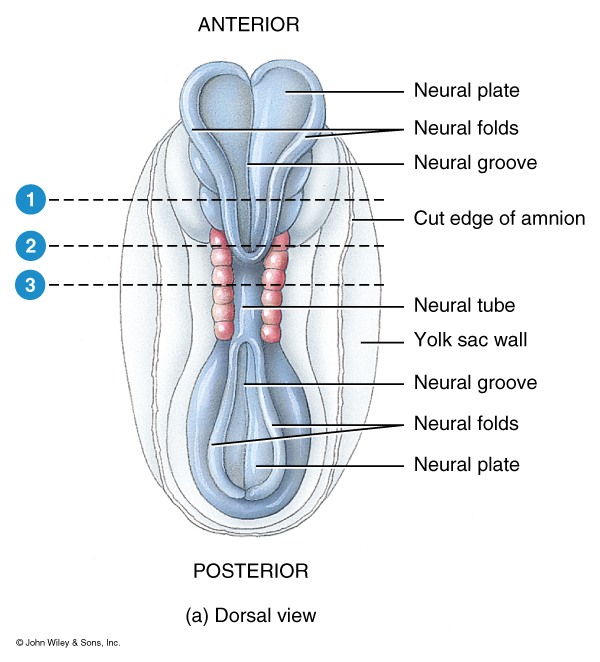 Embryonic Development of the Brain and Spinal Cord, Primary Structures
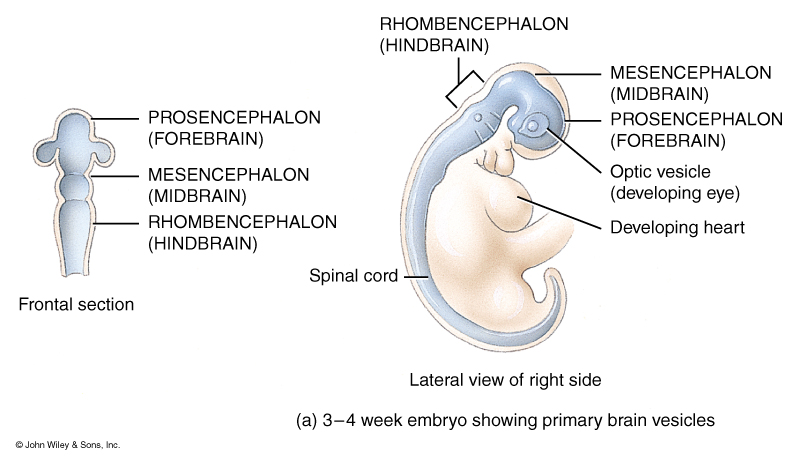 Embryonic Development of the Brain and Spinal Cord, Secondary Structures
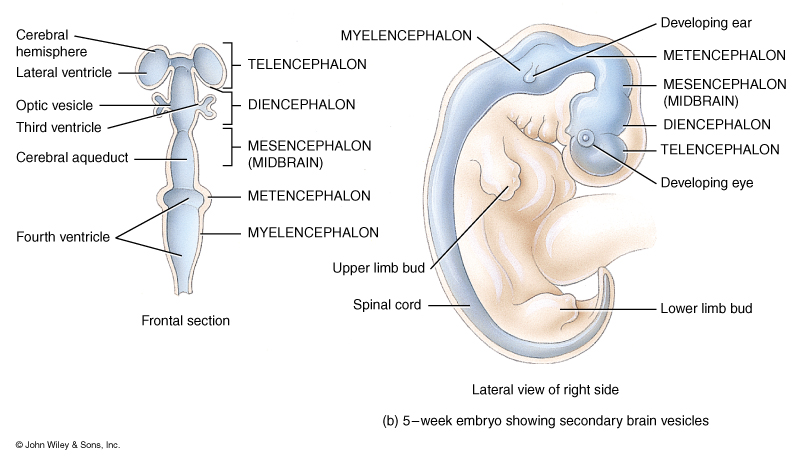 Flow Chart for the Nervous System
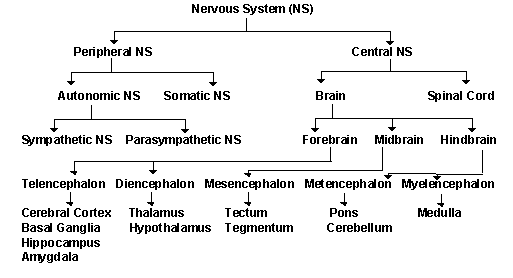 Lobes of the Cerebral Cortex
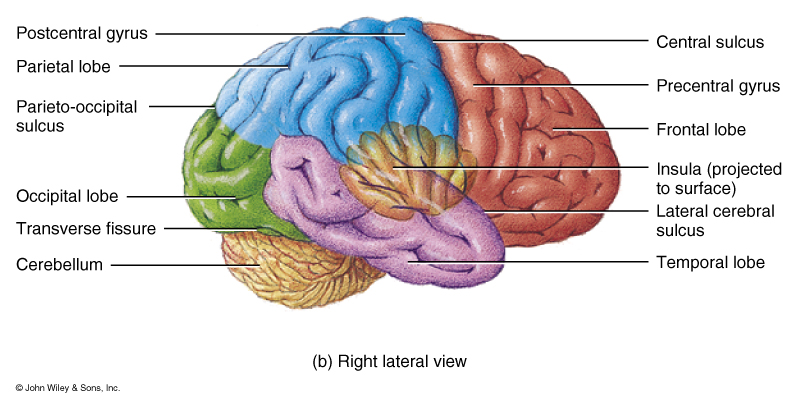 Functional Areas of the Cerebral Cortex
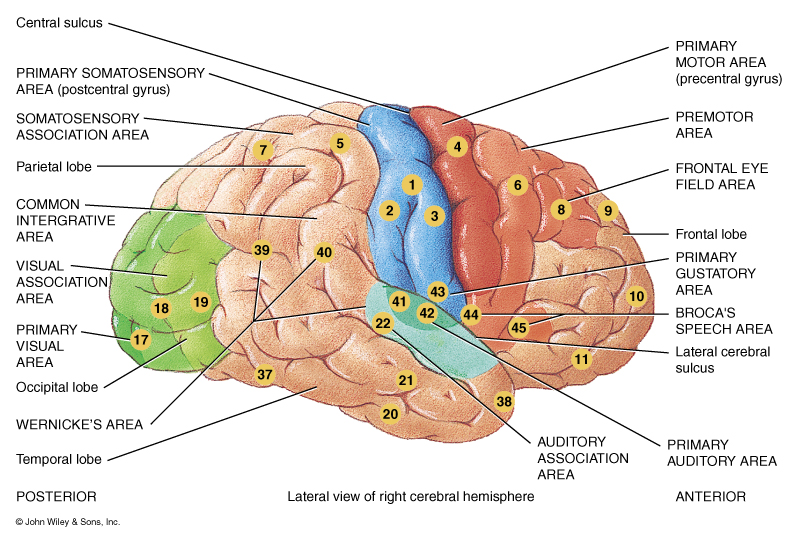 Major Internal Structures of the Brain as seen in mid-sagittal
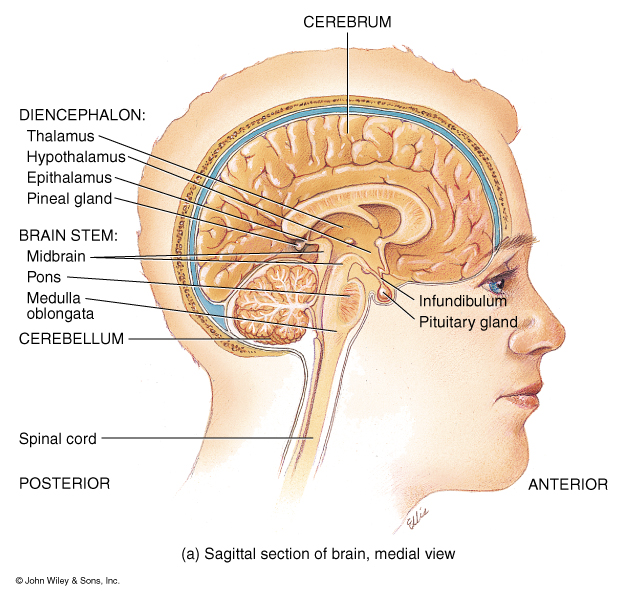 Septum pellucidum
Corpus 
Callosum
Major Structures of the Brain
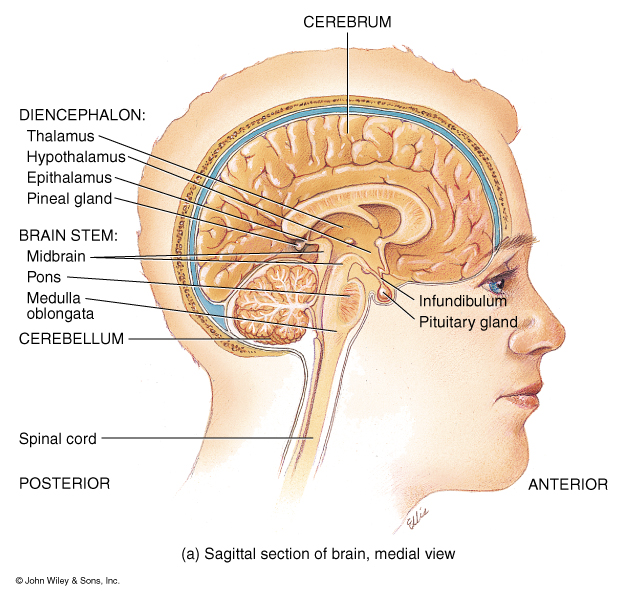 Fornix
Intermediate mass of
the Thalamus
Major Structures of the Brain as seen in Frontal Section
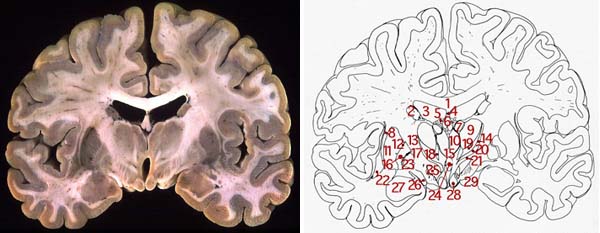 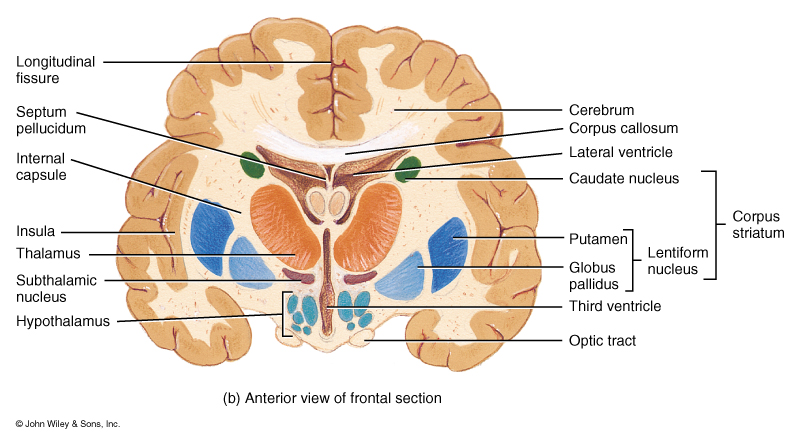 Major Structures of the Brain
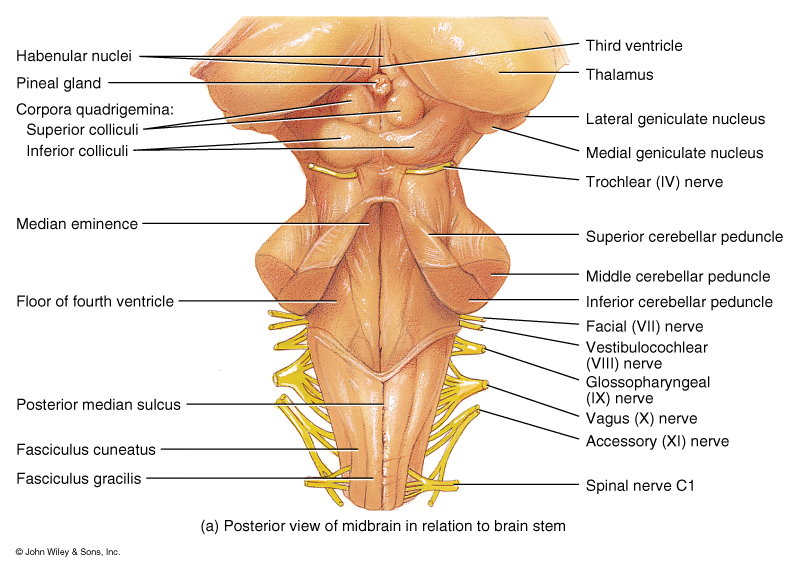 Cerebrospinal Fluid “CSF”
Blood-Brain Barrier:  formed by tight junction of the endothelial 
		cells of capillaries, tight junction between 
		ependymal cells and astrocytes.  These three tissues 
		are involved in production of CSF.

Total Volume:  	80-150 ml
Production rate:	20ml/hr.
Composition:		glucose, proteins, lactic acid, urea
			cations (Na+, K+, Ca2+, Mg2+)
			anions (Cl-, HCO3-)
Functions:
			1.  Mechanical protection
			2.  Chemical protection
				hyponatremia, hypernatremia
			3.  Circulation
Organization of Ventricles of the Brain
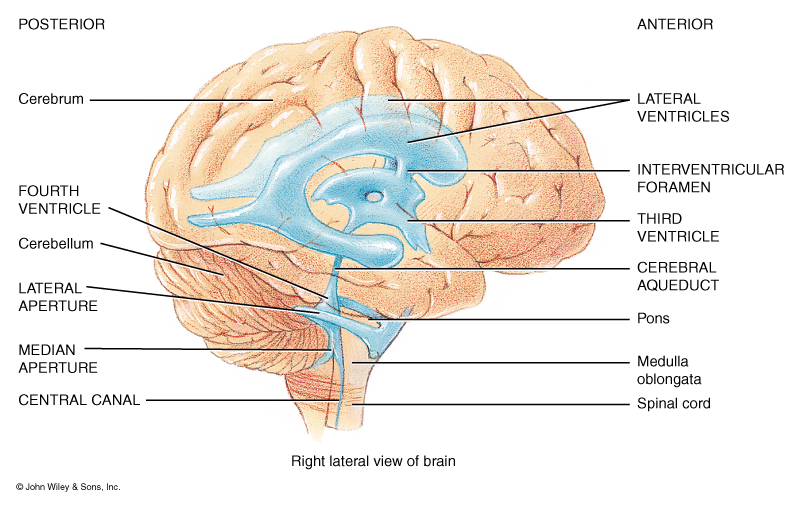 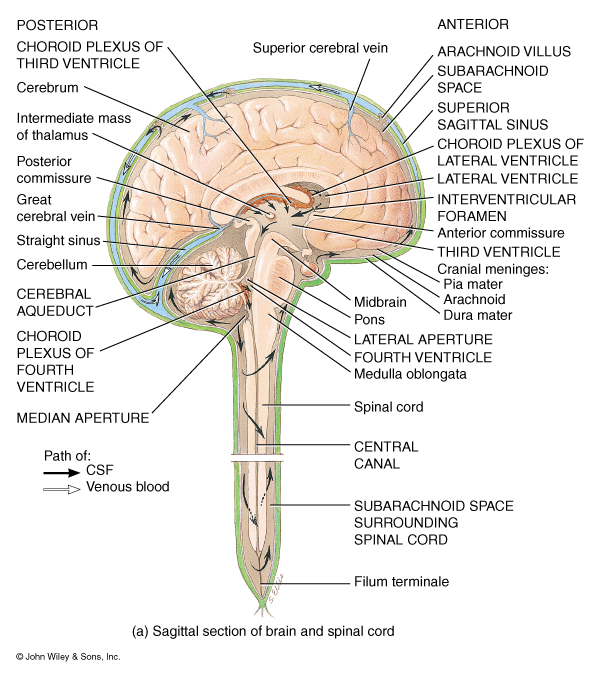 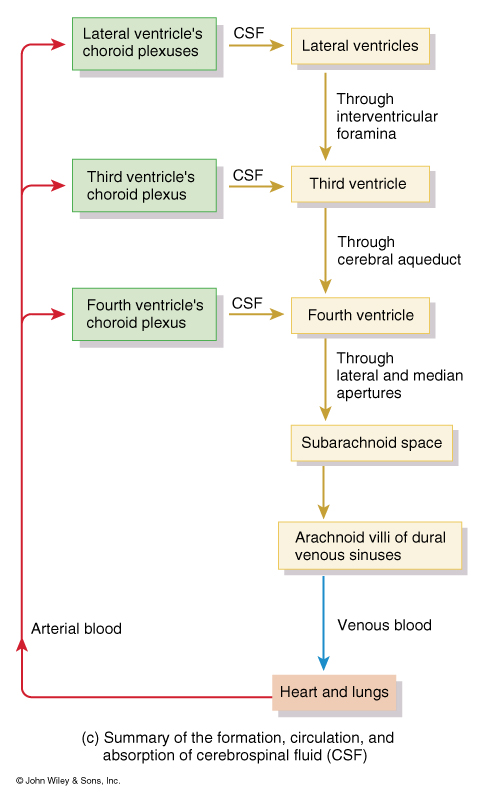 Cranial Nerves- 12 pairs
Structural and Functional areas of the Medulla Oblongata
Cardiovascular Center:
	Regulates the rate and force of the heartbeat 	and the diameter of blood vessels
Medullary Rhythmicity Area:
	adjusts the basic rhythm of breathing via  inspiratory and expiratory areas.
Other centers for vomiting,
	coughing, and sneezing
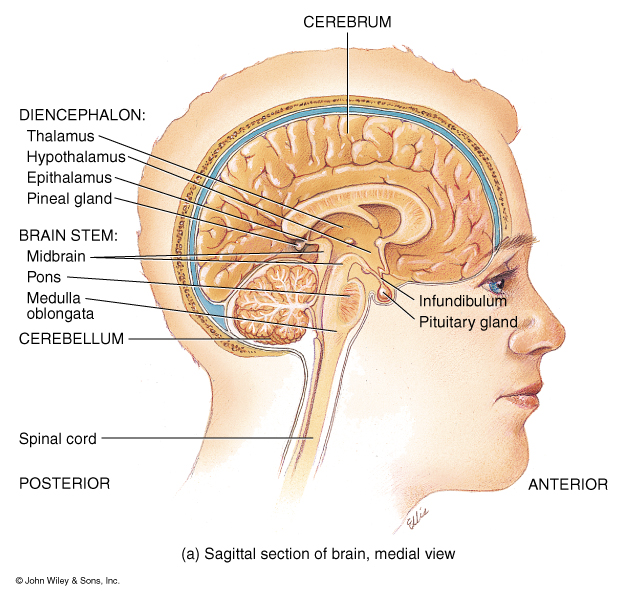 Structural and Functional areas of the Medulla Oblongata
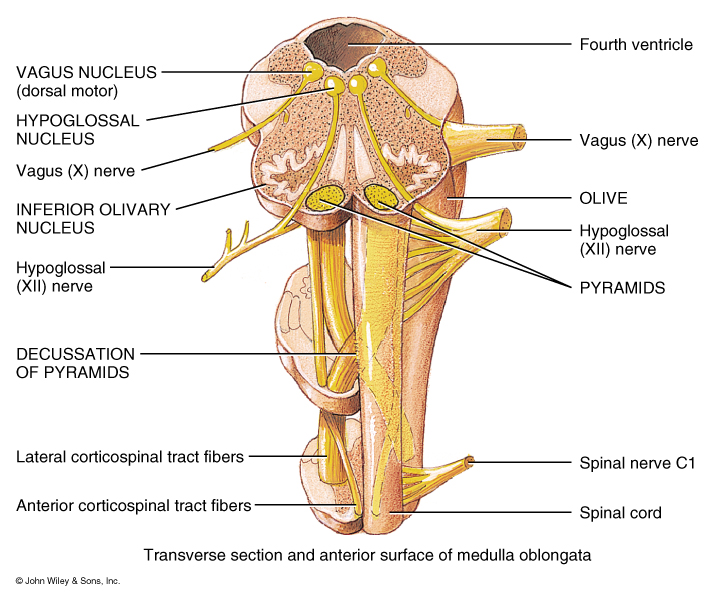 Pyramids:
	Axons from the largest motor tracts from the cerebrum to the Spinal Cord.
Decussation of Pyramids:
	Crossing of the motor 	tracts of the pyramids
Nucleus Gracilis:  Neuron cells bodies of second order neurons (sensory info)
Nucleus Cuneatus: Neuron cells bodies of second order neurons (sensory info)
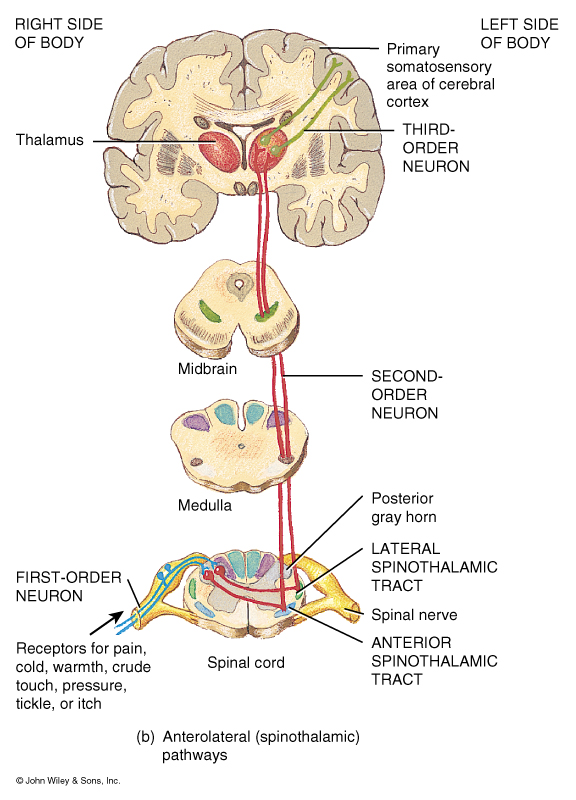 Organization of
Sensory or Ascending
Pathways
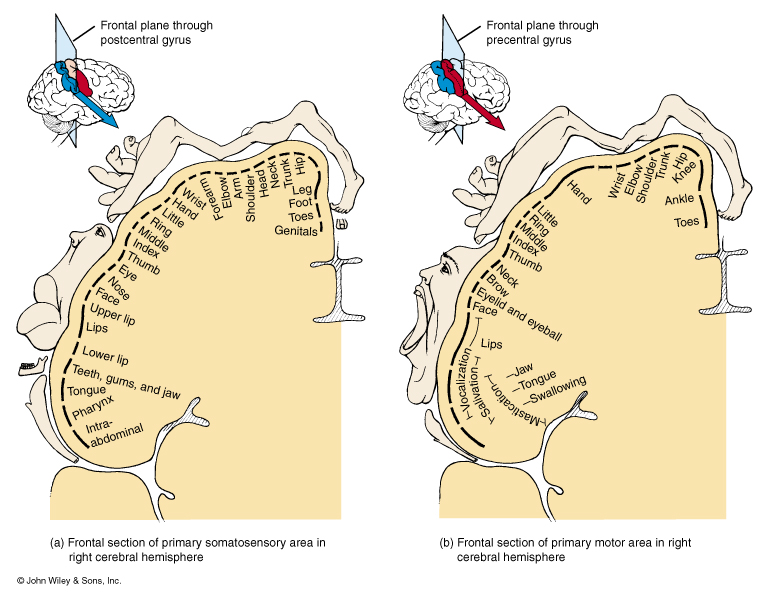 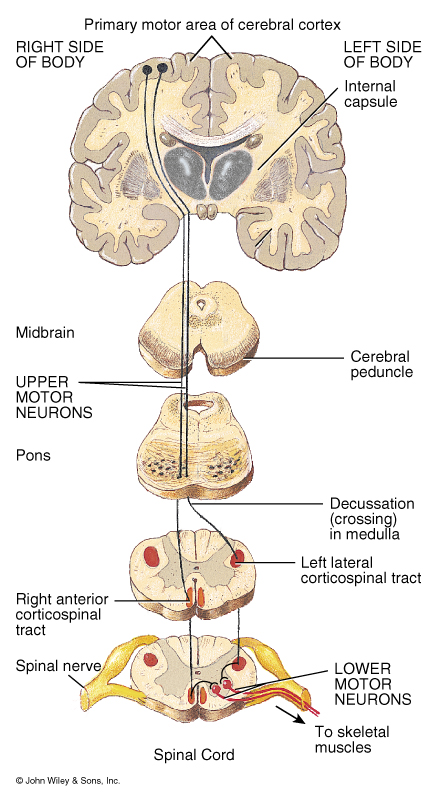 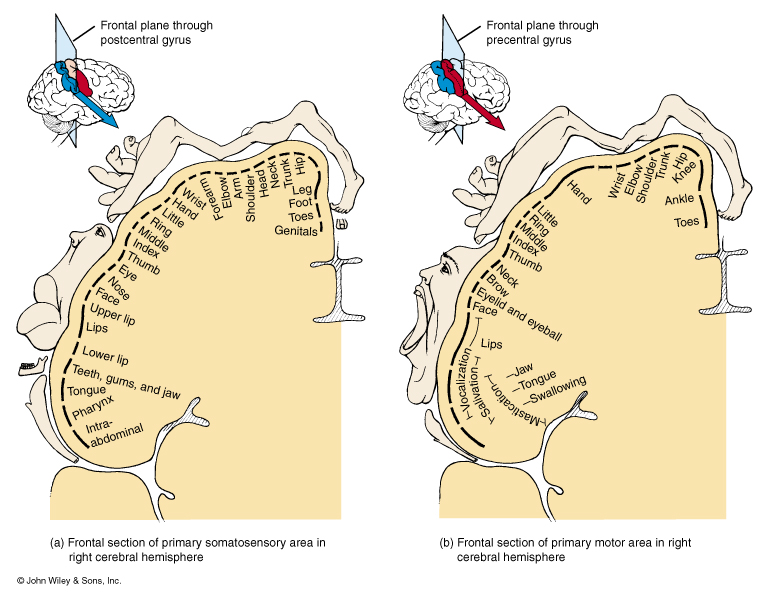 Structural and Functional areas of the Medulla Oblongata
Contains the Nuclei of five cranial nerves:
12.  Hypoglossal 
	Origin for impulses that control tongue movement for speech and swallowing

11.  Spinal Accessory
	Origin for nerve impulses that control swallowing.
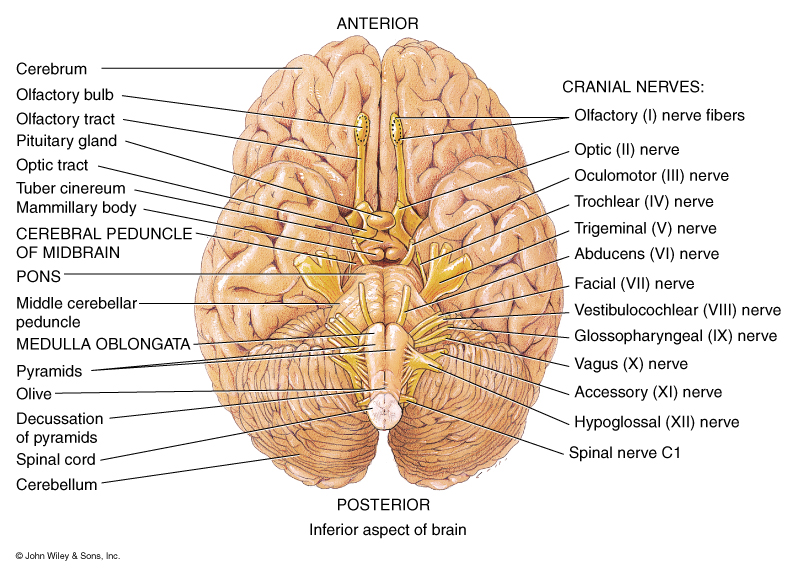 Structural and Functional areas of the Medulla Oblongata
Contains the Nuclei of five cranial nerves:
10.  Vagus
	Sensory and motor impulses for viscera
9.   Glossopharyngeal
	Relay sensory and motor impulses related to taste, swallowing, and salivation
8.   Vestibulocochlear
	Receive sensory and motor impulses for the cochlea
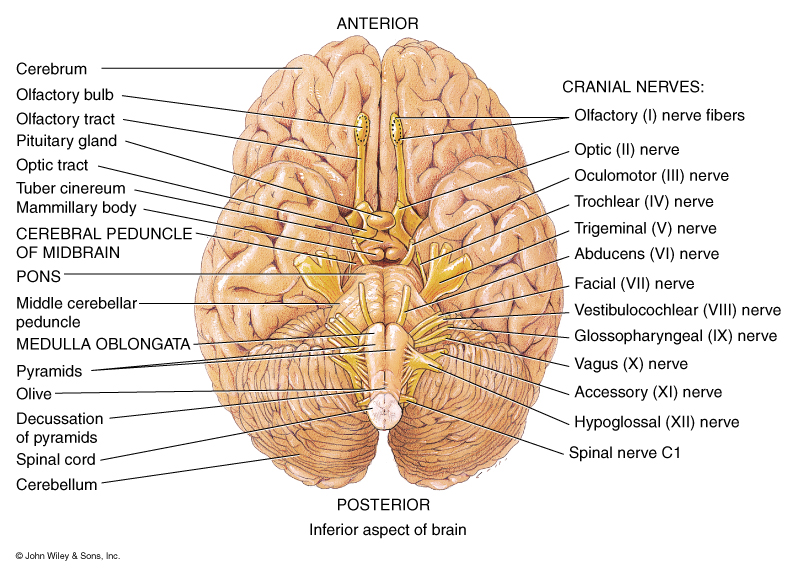 Structural and Functional areas of the Pons
Bridge that connects medulla and superior brain structures
Longitudinal axons of ascending sensory and descending motor tracts
Transverse axons connect the right and left sides of the cerebellum
Pneumotaxic Area:
	transmits inhibitory impulses to the inspiratory area of the Medullary rhythmicity area
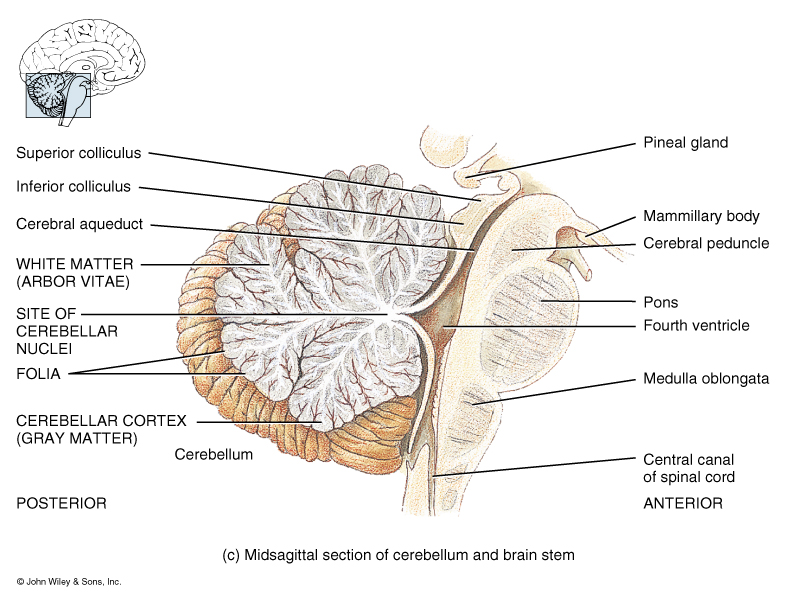